Transportation and Communication
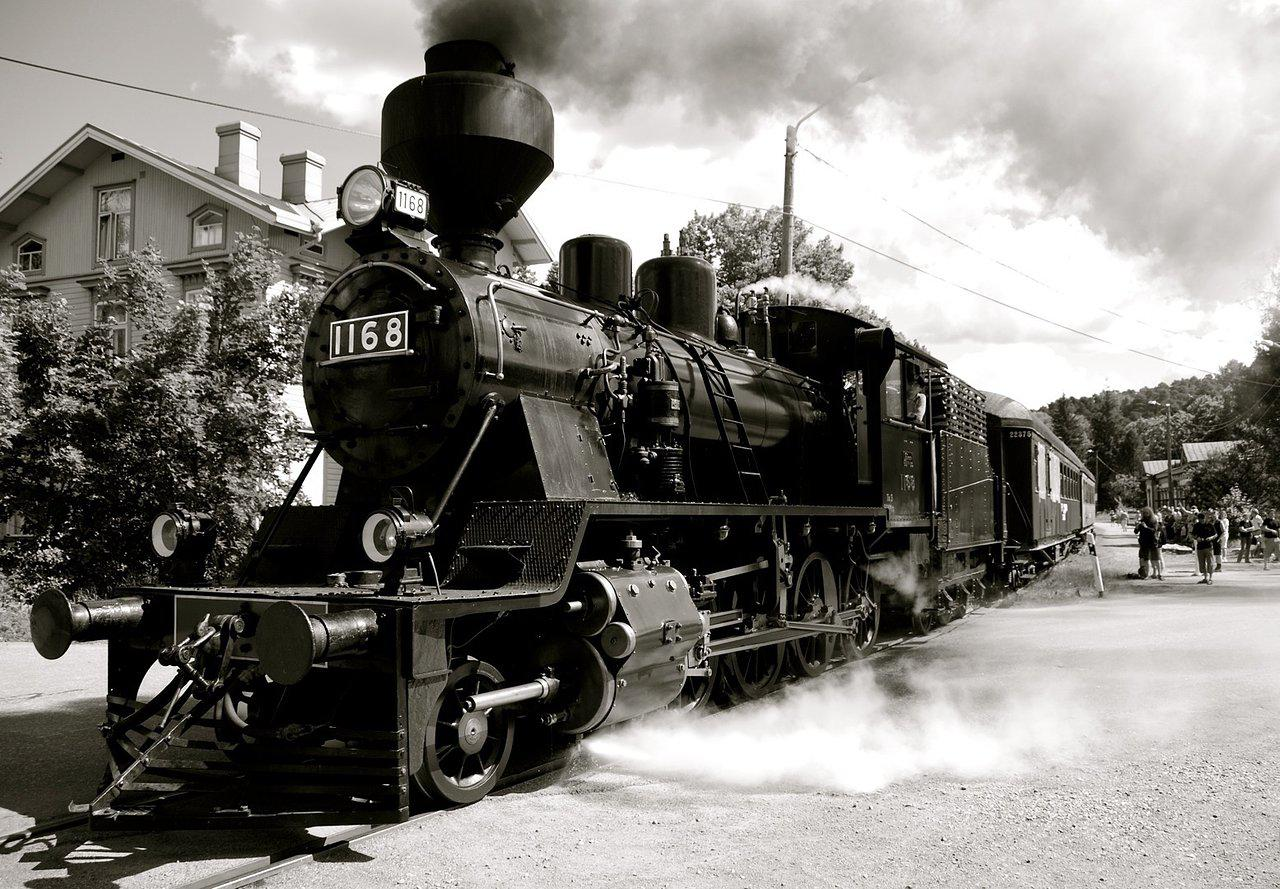 1820-1860
Expansion of Business
Distribution of Goods
Communication and Journalism
Journalism became an important unifying factor in American life. In the 1840-1850s it reflected the sectional conflict in US, mostly reflected Northern views (most papers in northeast)
Expansion of Business
Labor Systems
1820s – 90% of Americans lived or worked on farms

Movement west					  People didn’t
Development of new farm machinery 	  have to grow 
Crops were less labor intensive		  their own food

There were 2 systems of labor:
	1. Whole families moved from farm to mill (NYC, 
	   Philadelphia)
	2. Young women moved to mill (Lowell, Mass.)
Many New Englanders believed that women working was immoral. The mills:
	- provided a safe environment
	- had strict curfews
	- mandatory church attendance
	- fired girls for any perceived misconduct